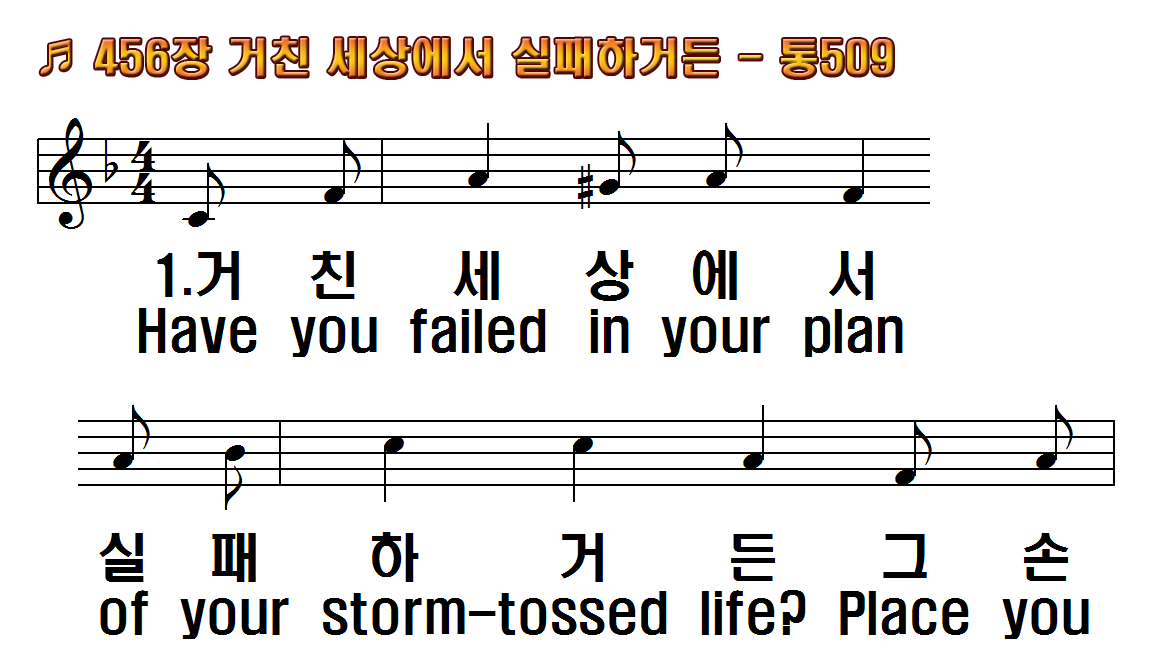 1.거친 세상에서 실패
2.네가 어둠 속을 걸어 갈
3.네가 부활의 주 따라
4.너의 죄악의 짐 무거울
후.그 손 못 자국 만져라
1.Have you failed in
2.Are you walking alone
3.Would you follow the
4.Is your soul burdened
R.Place you hand in the
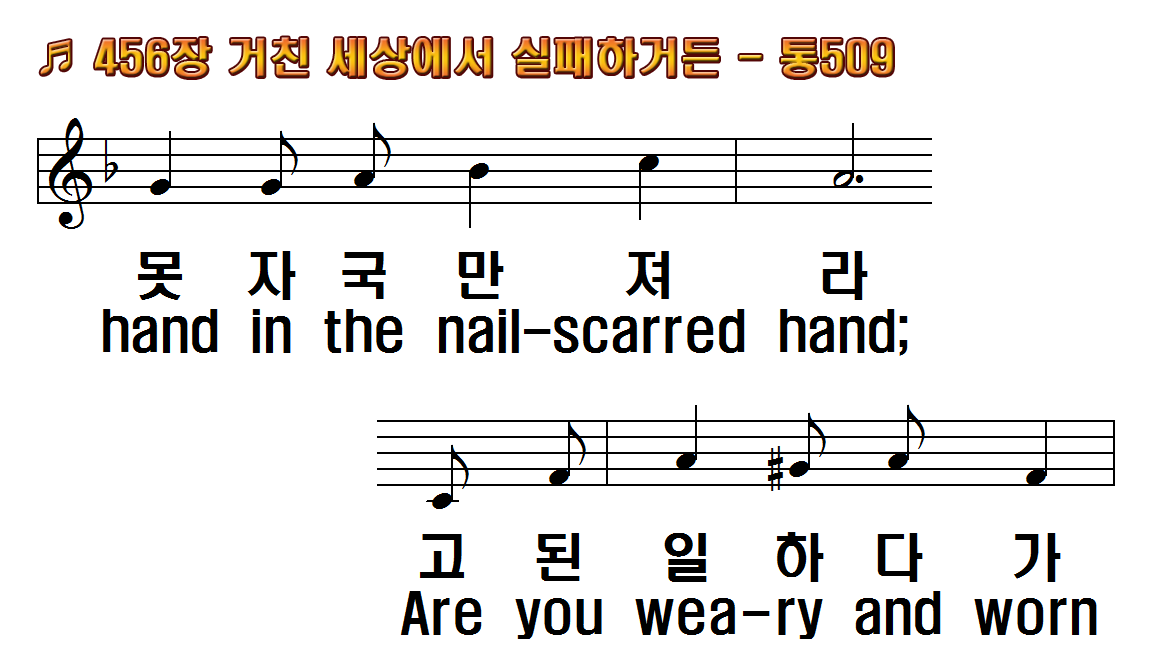 1.거친 세상에서 실패
2.네가 어둠 속을 걸어 갈
3.네가 부활의 주 따라
4.너의 죄악의 짐 무거울
후.그 손 못 자국 만져라
1.Have you failed in
2.Are you walking alone
3.Would you follow the
4.Is your soul burdened
R.Place you hand in the
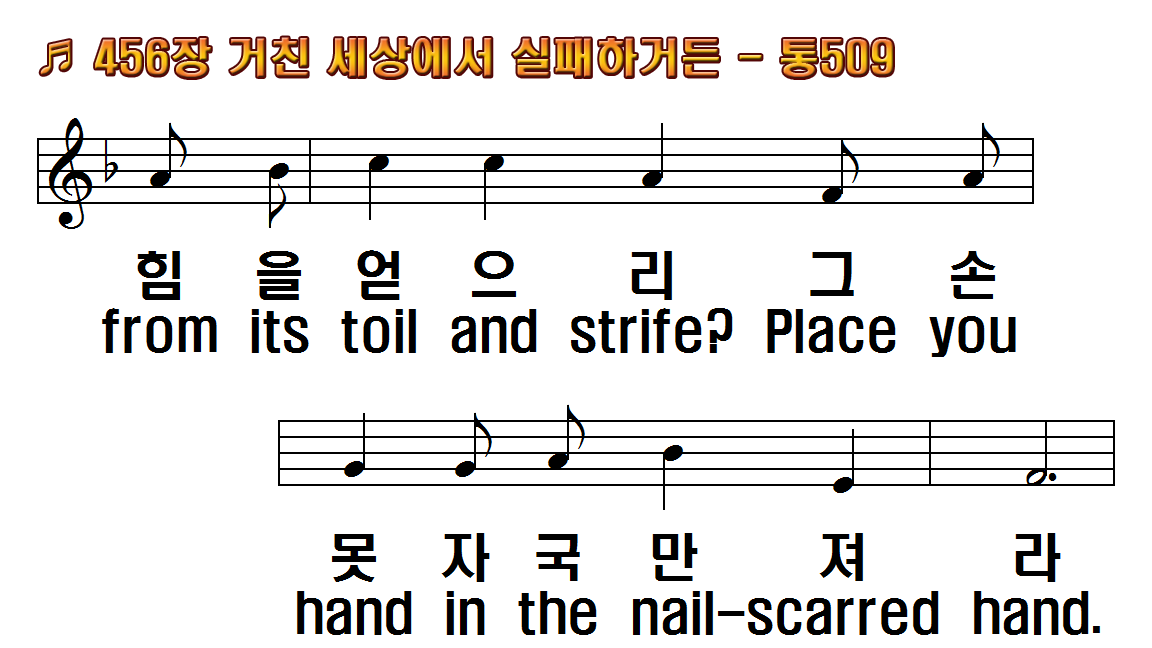 1.거친 세상에서 실패
2.네가 어둠 속을 걸어 갈
3.네가 부활의 주 따라
4.너의 죄악의 짐 무거울
후.그 손 못 자국 만져라
1.Have you failed in
2.Are you walking alone
3.Would you follow the
4.Is your soul burdened
R.Place you hand in the
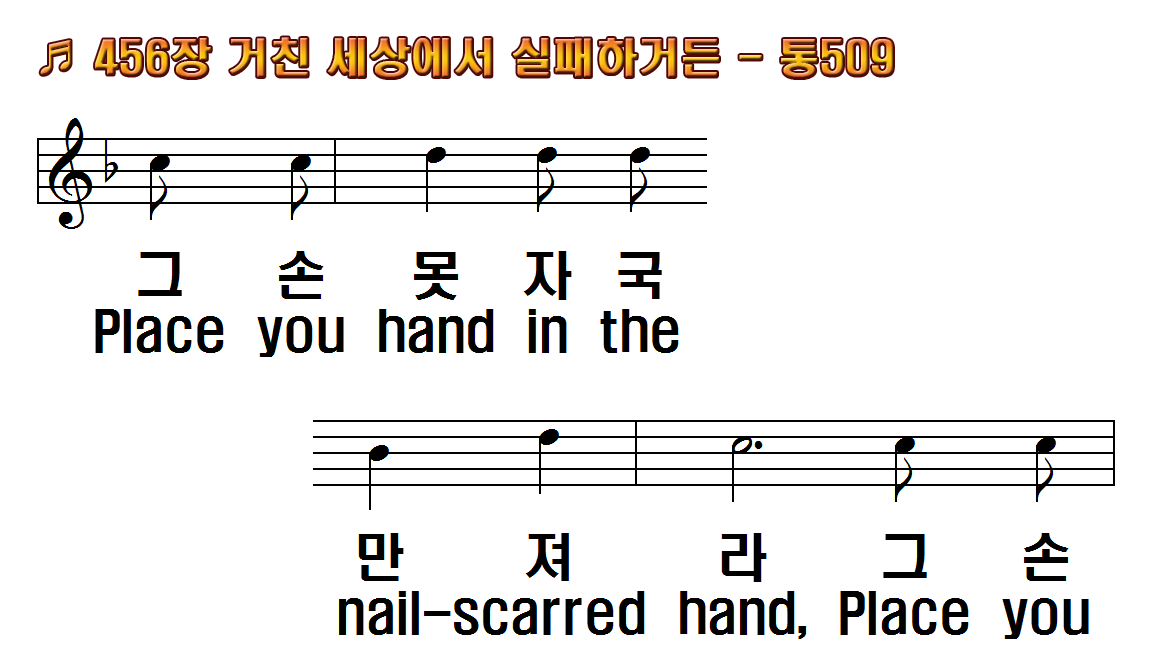 1.거친 세상에서 실패
2.네가 어둠 속을 걸어 갈
3.네가 부활의 주 따라
4.너의 죄악의 짐 무거울
후.그 손 못 자국 만져라
1.Have you failed in
2.Are you walking alone
3.Would you follow the
4.Is your soul burdened
R.Place you hand in the
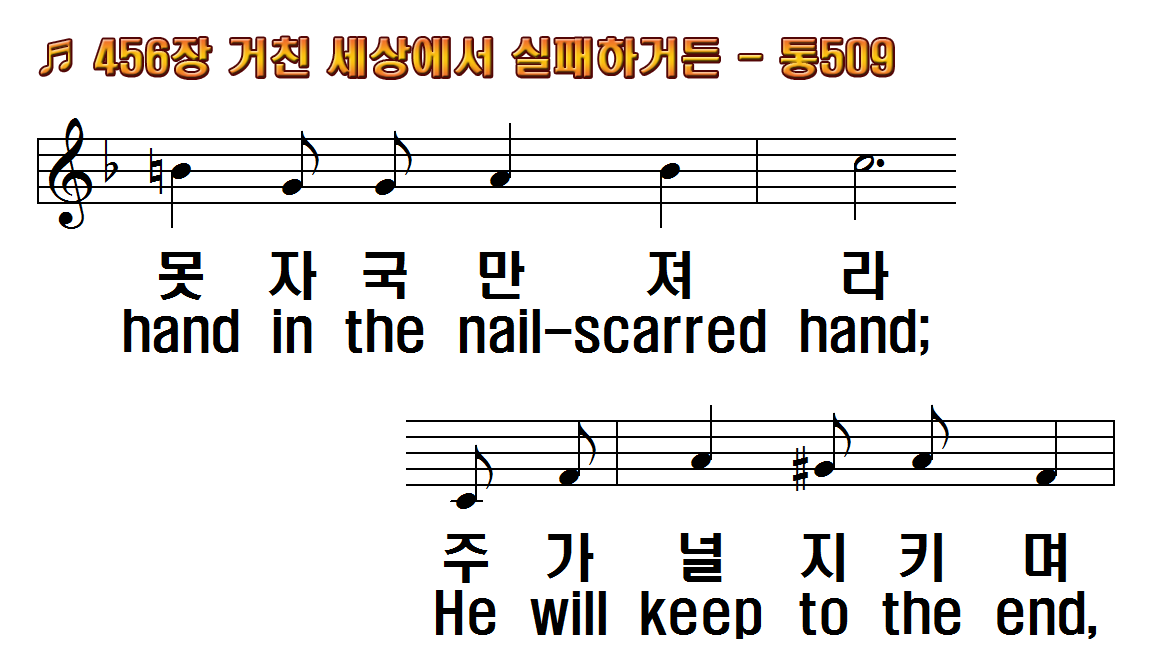 1.거친 세상에서 실패
2.네가 어둠 속을 걸어 갈
3.네가 부활의 주 따라
4.너의 죄악의 짐 무거울
후.그 손 못 자국 만져라
1.Have you failed in
2.Are you walking alone
3.Would you follow the
4.Is your soul burdened
R.Place you hand in the
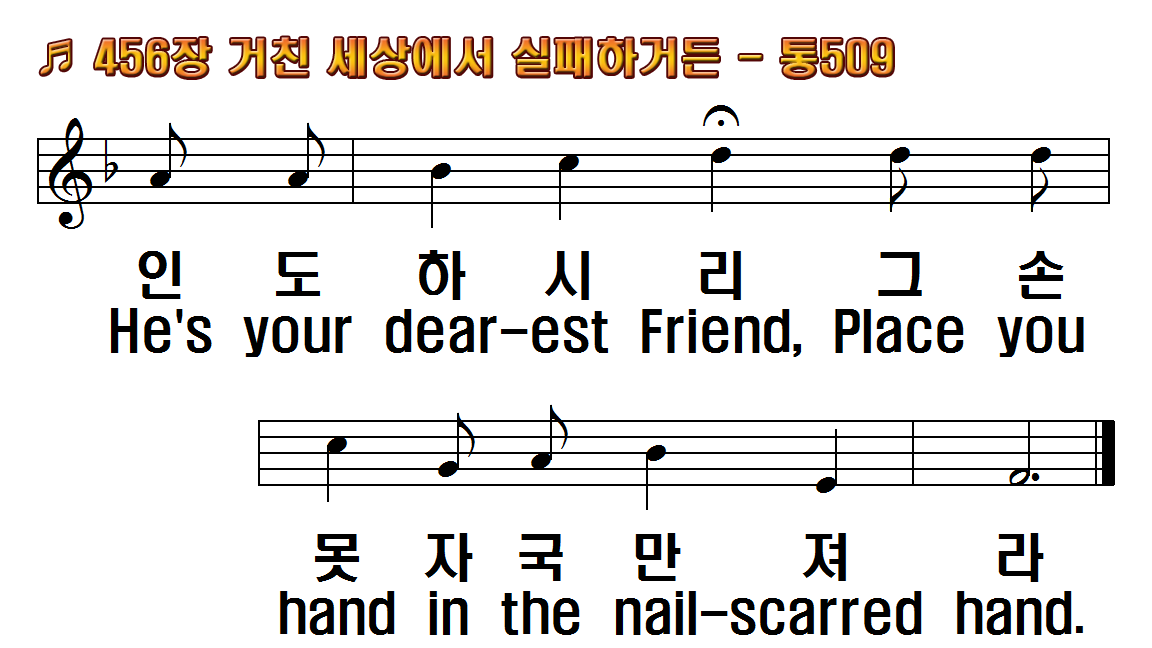 1.거친 세상에서 실패
2.네가 어둠 속을 걸어 갈
3.네가 부활의 주 따라
4.너의 죄악의 짐 무거울
후.그 손 못 자국 만져라
1.Have you failed in
2.Are you walking alone
3.Would you follow the
4.Is your soul burdened
R.Place you hand in the
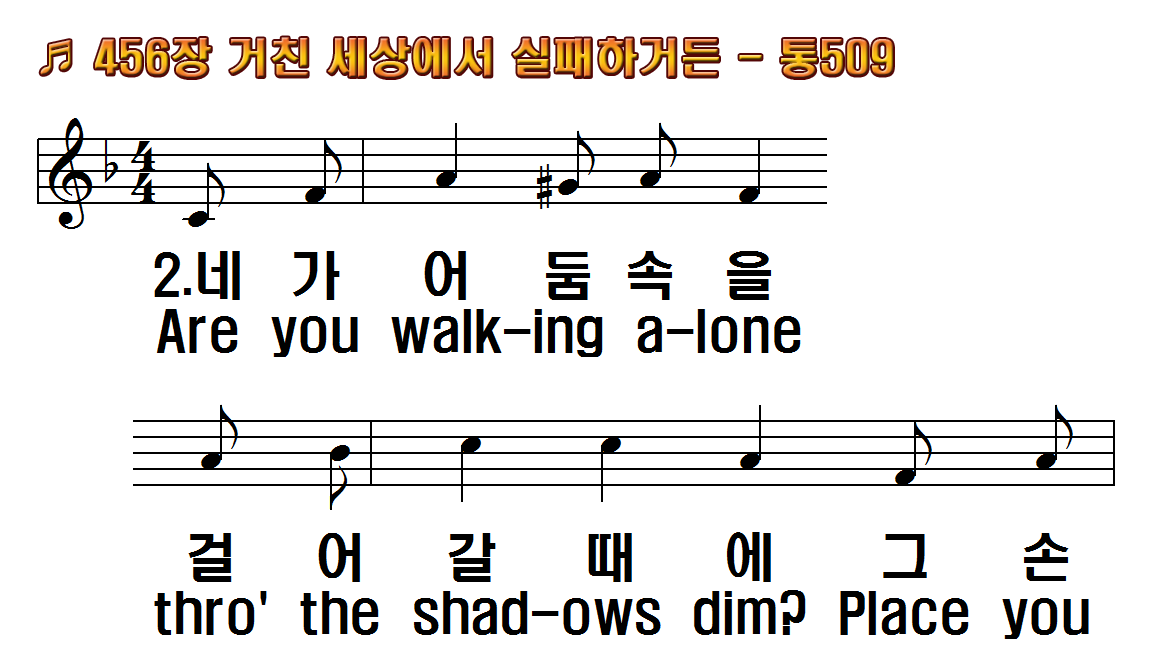 1.거친 세상에서 실패
2.네가 어둠 속을 걸어 갈
3.네가 부활의 주 따라
4.너의 죄악의 짐 무거울
후.그 손 못 자국 만져라
1.Have you failed in
2.Are you walking alone
3.Would you follow the
4.Is your soul burdened
R.Place you hand in the
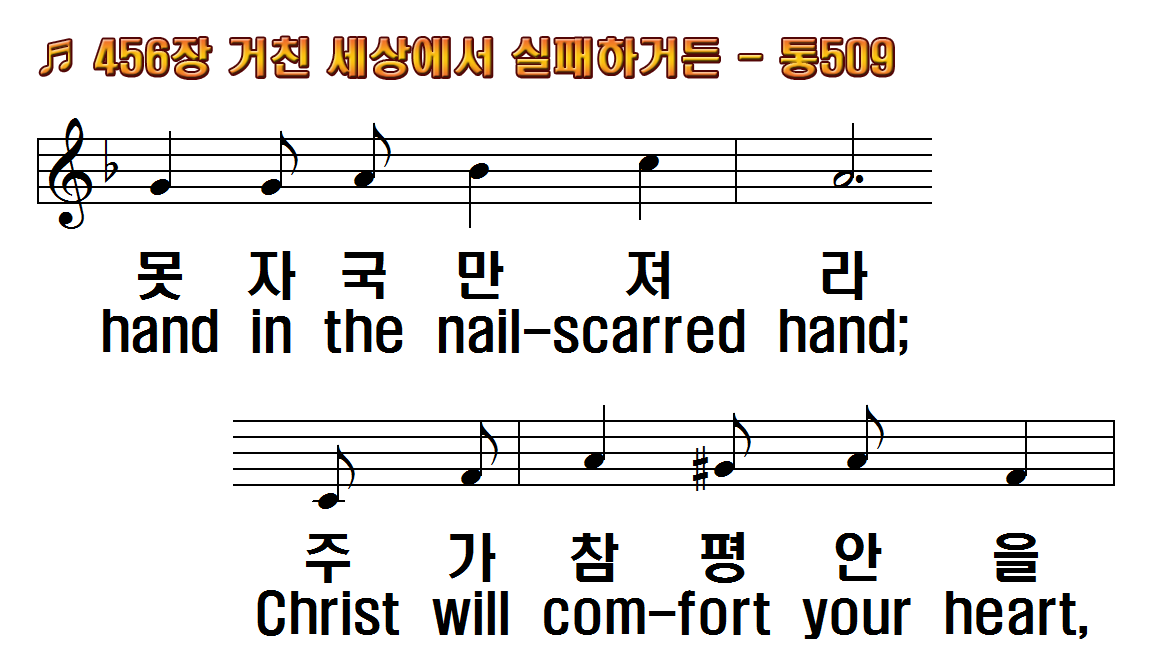 1.거친 세상에서 실패
2.네가 어둠 속을 걸어 갈
3.네가 부활의 주 따라
4.너의 죄악의 짐 무거울
후.그 손 못 자국 만져라
1.Have you failed in
2.Are you walking alone
3.Would you follow the
4.Is your soul burdened
R.Place you hand in the
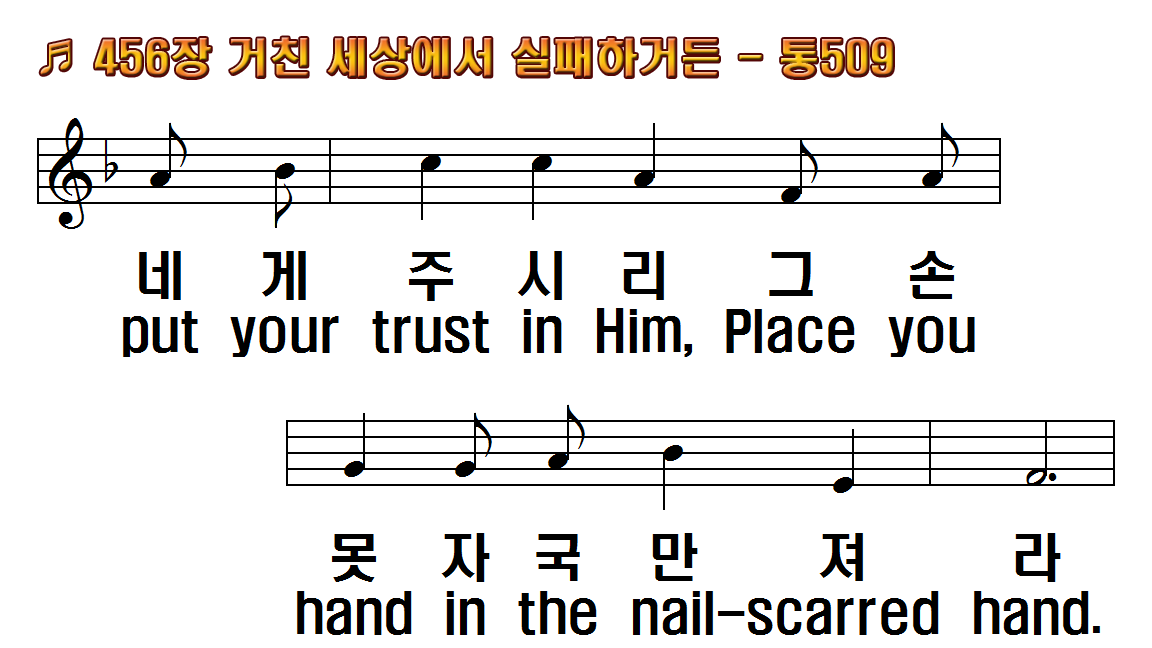 1.거친 세상에서 실패
2.네가 어둠 속을 걸어 갈
3.네가 부활의 주 따라
4.너의 죄악의 짐 무거울
후.그 손 못 자국 만져라
1.Have you failed in
2.Are you walking alone
3.Would you follow the
4.Is your soul burdened
R.Place you hand in the
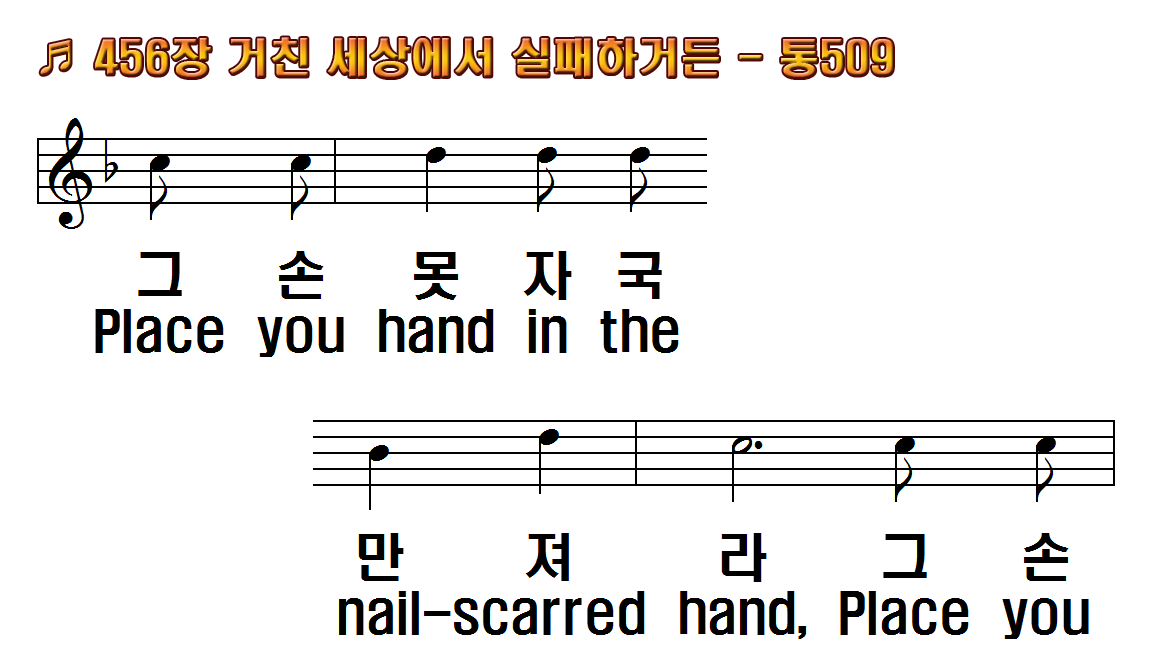 1.거친 세상에서 실패
2.네가 어둠 속을 걸어 갈
3.네가 부활의 주 따라
4.너의 죄악의 짐 무거울
후.그 손 못 자국 만져라
1.Have you failed in
2.Are you walking alone
3.Would you follow the
4.Is your soul burdened
R.Place you hand in the
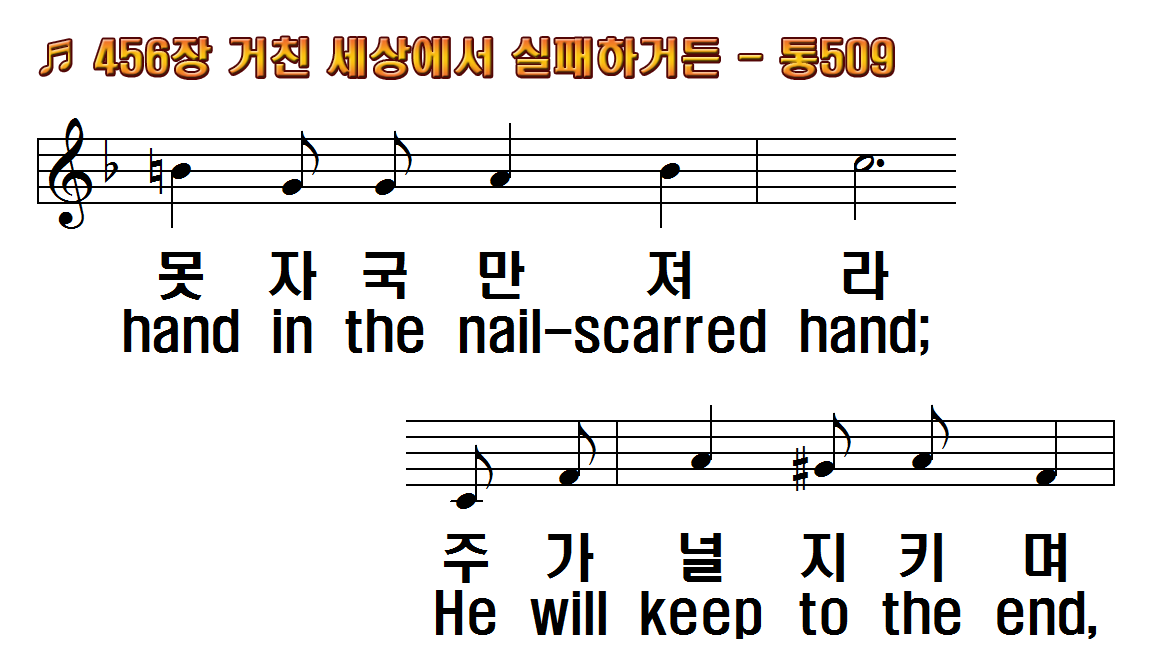 1.거친 세상에서 실패
2.네가 어둠 속을 걸어 갈
3.네가 부활의 주 따라
4.너의 죄악의 짐 무거울
후.그 손 못 자국 만져라
1.Have you failed in
2.Are you walking alone
3.Would you follow the
4.Is your soul burdened
R.Place you hand in the
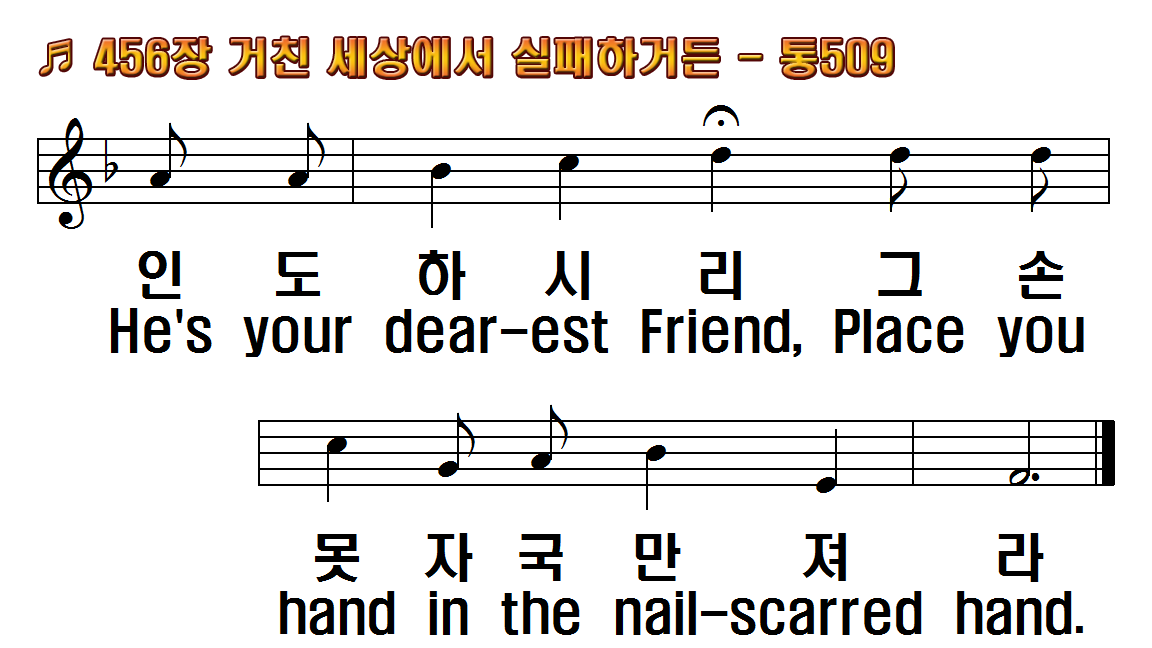 1.거친 세상에서 실패
2.네가 어둠 속을 걸어 갈
3.네가 부활의 주 따라
4.너의 죄악의 짐 무거울
후.그 손 못 자국 만져라
1.Have you failed in
2.Are you walking alone
3.Would you follow the
4.Is your soul burdened
R.Place you hand in the
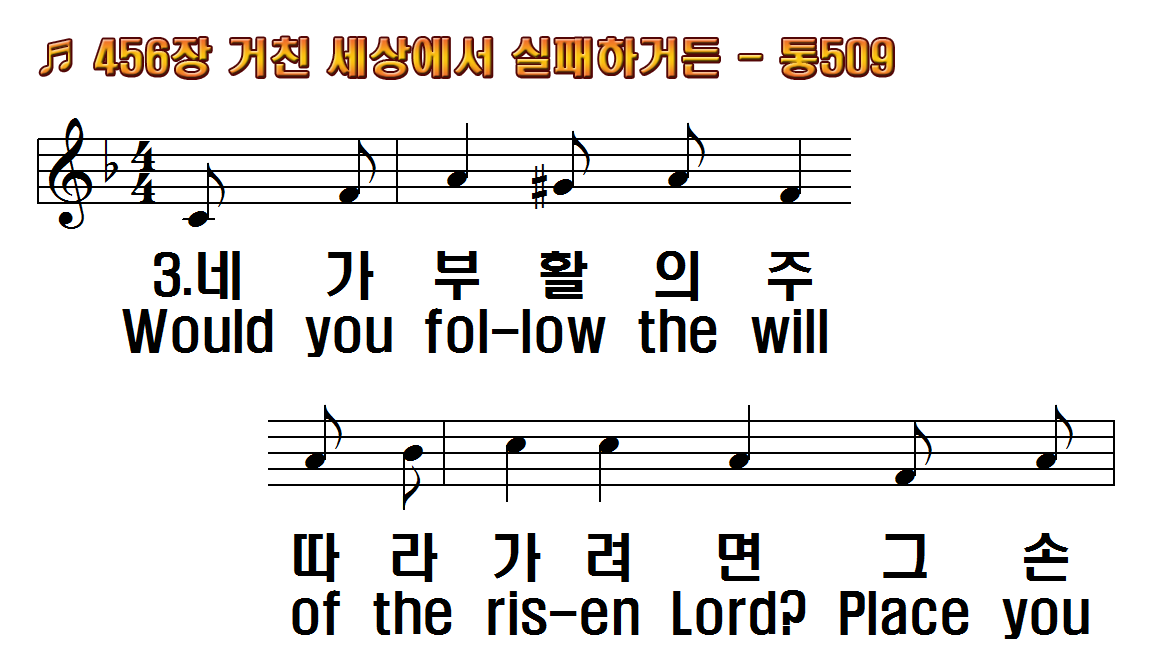 1.거친 세상에서 실패
2.네가 어둠 속을 걸어 갈
3.네가 부활의 주 따라
4.너의 죄악의 짐 무거울
후.그 손 못 자국 만져라
1.Have you failed in
2.Are you walking alone
3.Would you follow the
4.Is your soul burdened
R.Place you hand in the
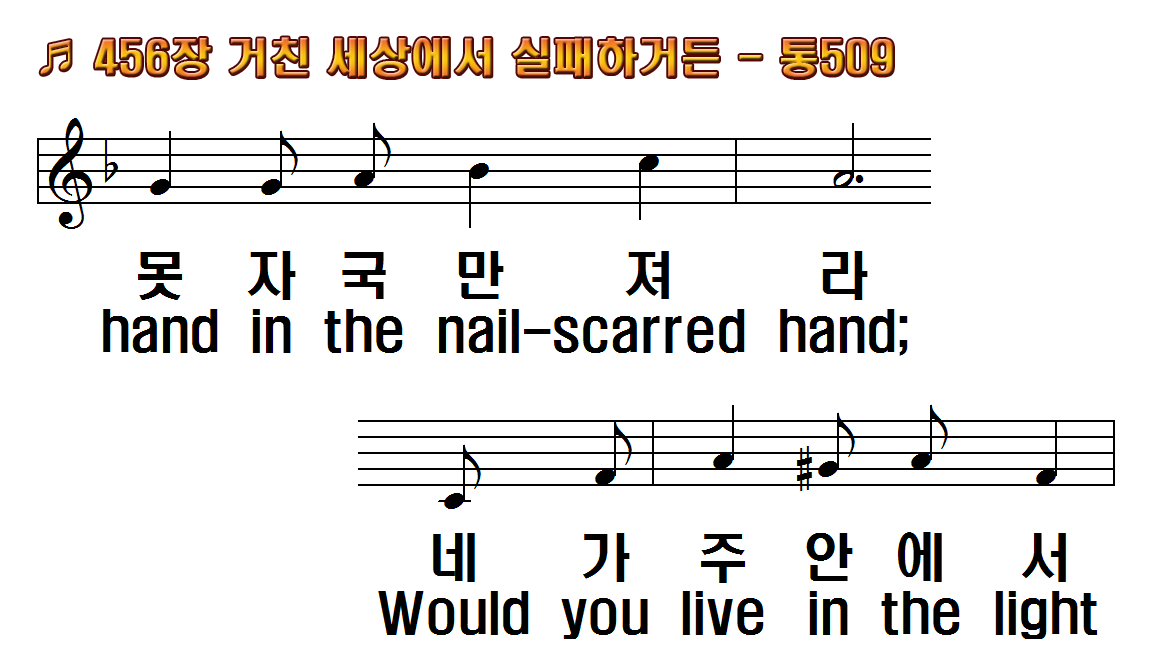 1.거친 세상에서 실패
2.네가 어둠 속을 걸어 갈
3.네가 부활의 주 따라
4.너의 죄악의 짐 무거울
후.그 손 못 자국 만져라
1.Have you failed in
2.Are you walking alone
3.Would you follow the
4.Is your soul burdened
R.Place you hand in the
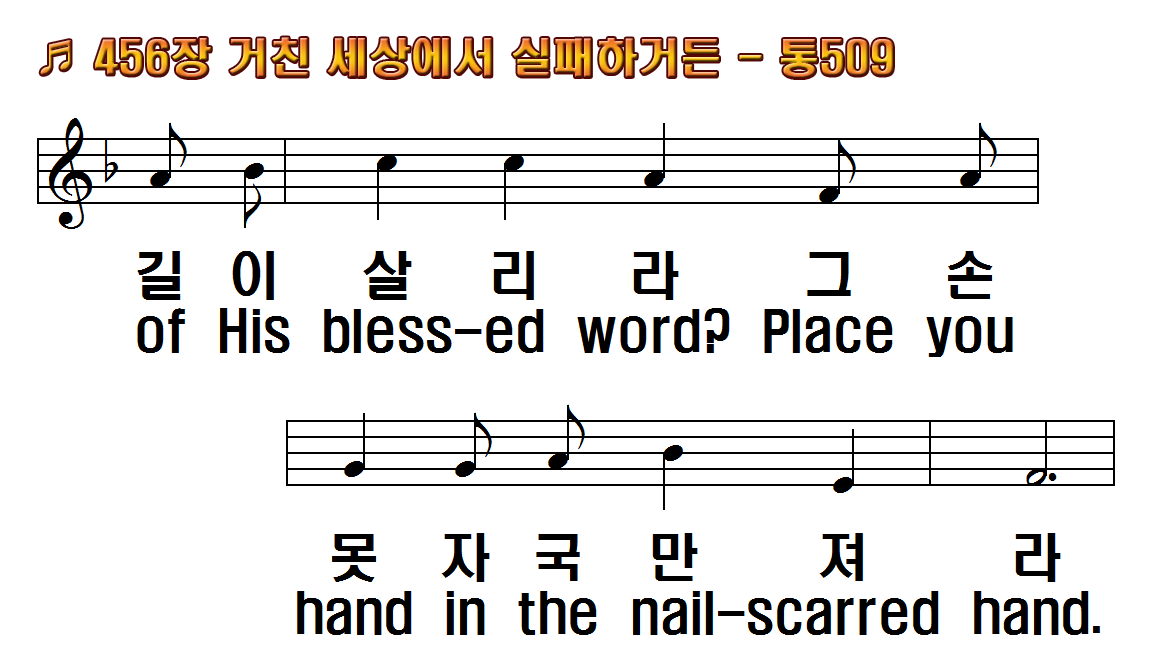 1.거친 세상에서 실패
2.네가 어둠 속을 걸어 갈
3.네가 부활의 주 따라
4.너의 죄악의 짐 무거울
후.그 손 못 자국 만져라
1.Have you failed in
2.Are you walking alone
3.Would you follow the
4.Is your soul burdened
R.Place you hand in the
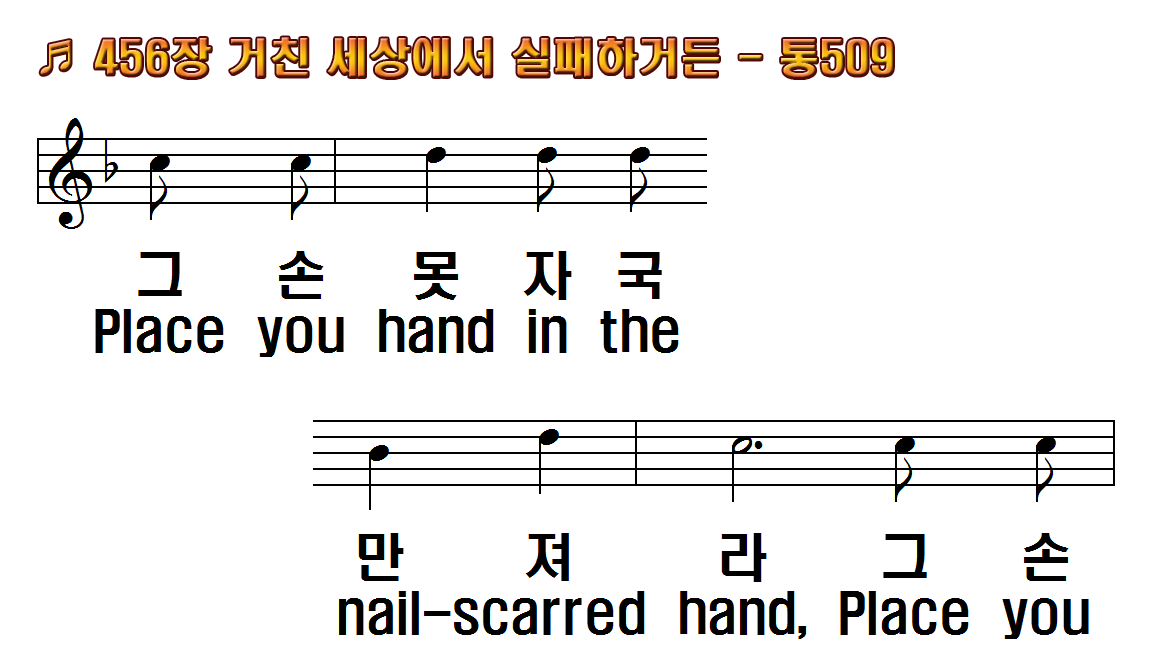 1.거친 세상에서 실패
2.네가 어둠 속을 걸어 갈
3.네가 부활의 주 따라
4.너의 죄악의 짐 무거울
후.그 손 못 자국 만져라
1.Have you failed in
2.Are you walking alone
3.Would you follow the
4.Is your soul burdened
R.Place you hand in the
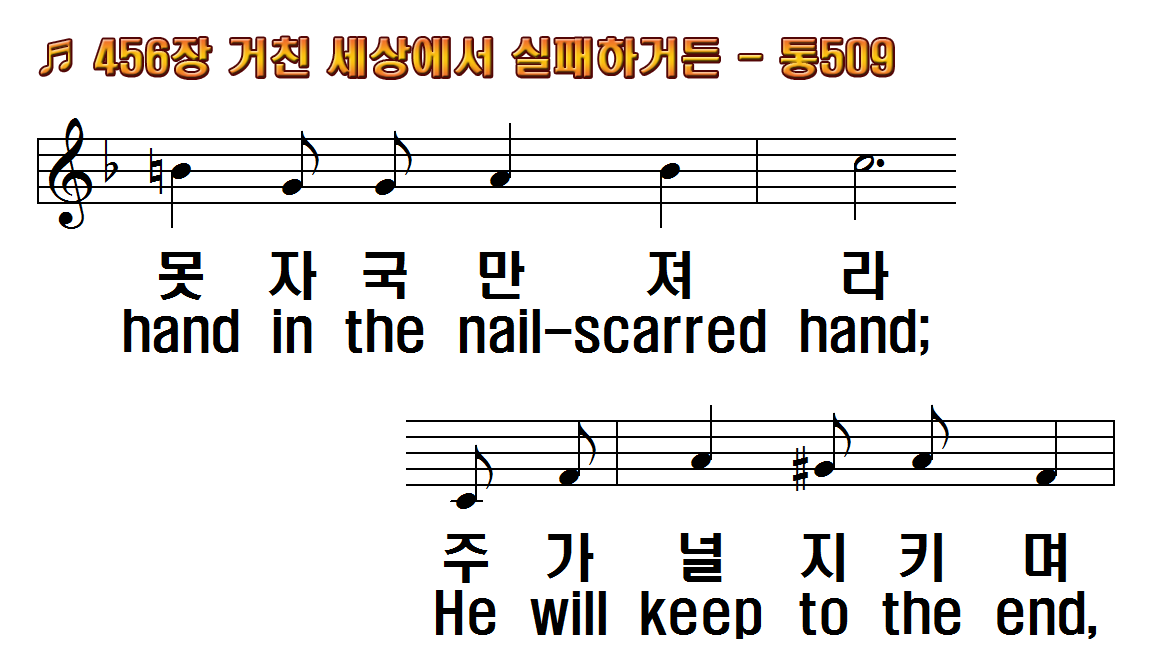 1.거친 세상에서 실패
2.네가 어둠 속을 걸어 갈
3.네가 부활의 주 따라
4.너의 죄악의 짐 무거울
후.그 손 못 자국 만져라
1.Have you failed in
2.Are you walking alone
3.Would you follow the
4.Is your soul burdened
R.Place you hand in the
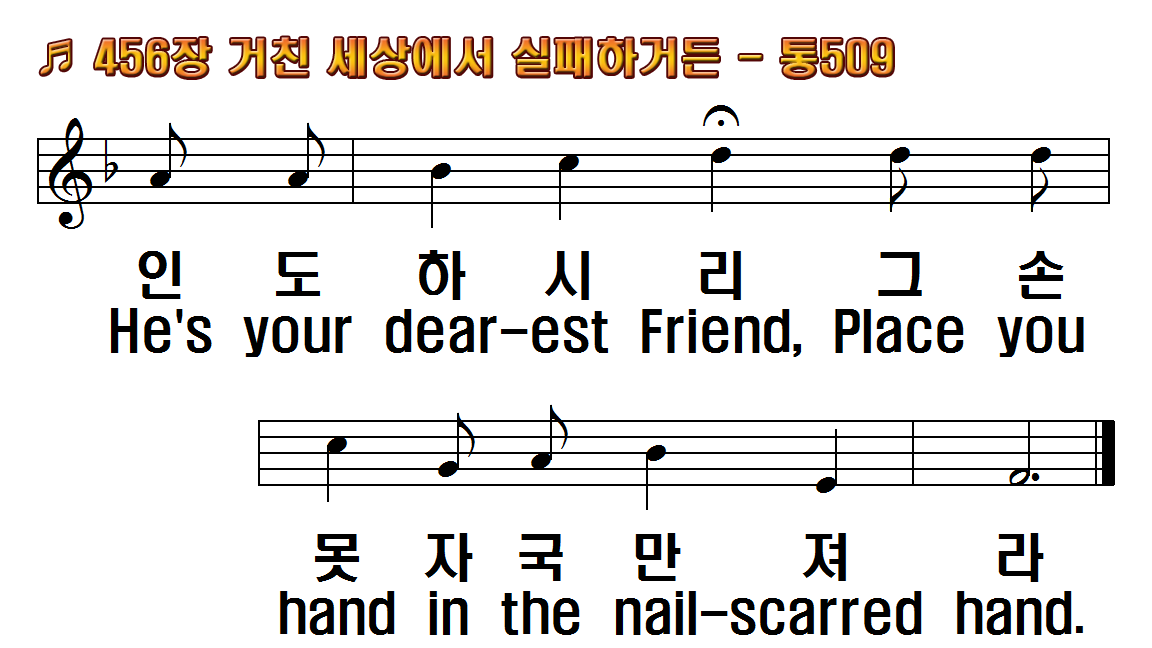 1.거친 세상에서 실패
2.네가 어둠 속을 걸어 갈
3.네가 부활의 주 따라
4.너의 죄악의 짐 무거울
후.그 손 못 자국 만져라
1.Have you failed in
2.Are you walking alone
3.Would you follow the
4.Is your soul burdened
R.Place you hand in the
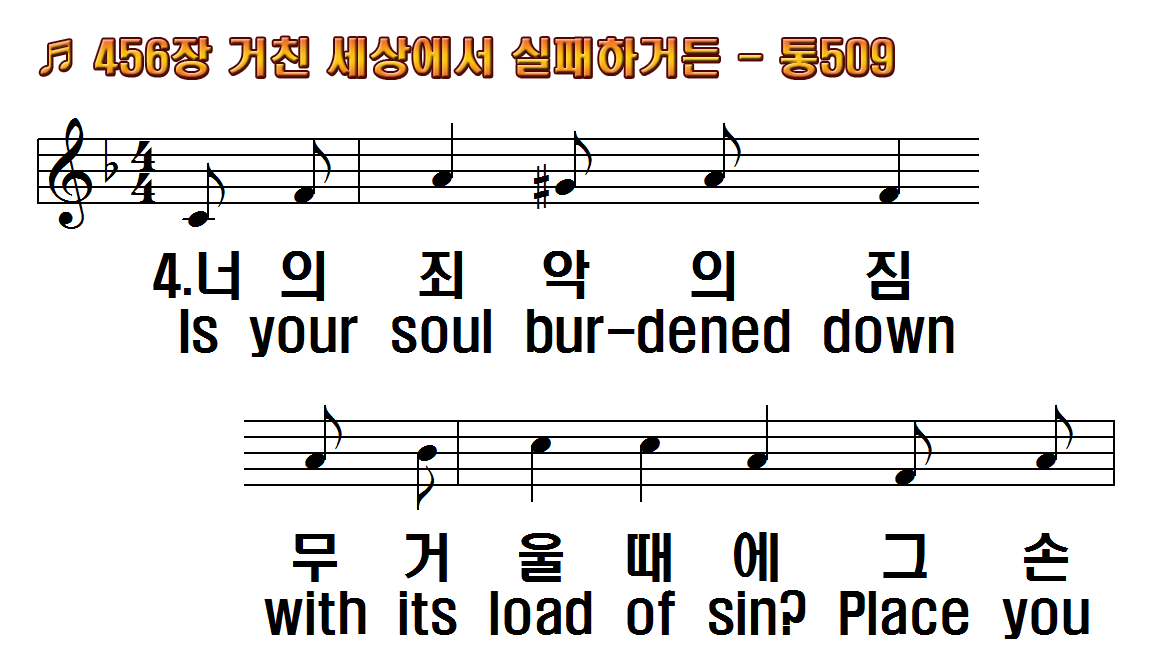 1.거친 세상에서 실패
2.네가 어둠 속을 걸어 갈
3.네가 부활의 주 따라
4.너의 죄악의 짐 무거울
후.그 손 못 자국 만져라
1.Have you failed in
2.Are you walking alone
3.Would you follow the
4.Is your soul burdened
R.Place you hand in the
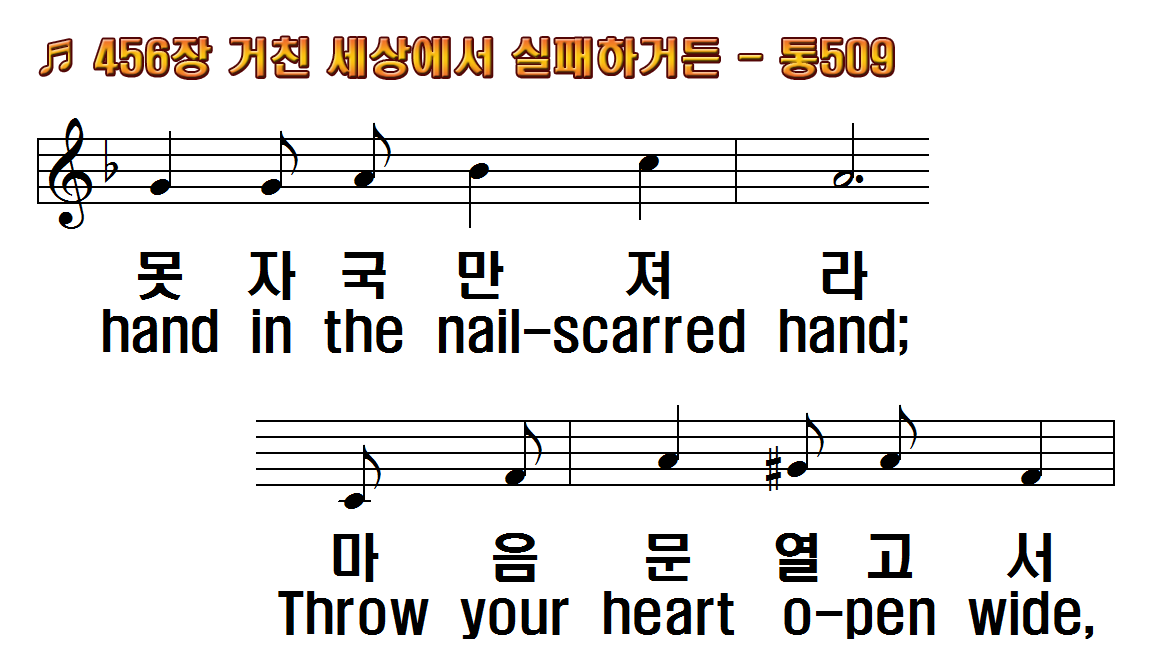 1.거친 세상에서 실패
2.네가 어둠 속을 걸어 갈
3.네가 부활의 주 따라
4.너의 죄악의 짐 무거울
후.그 손 못 자국 만져라
1.Have you failed in
2.Are you walking alone
3.Would you follow the
4.Is your soul burdened
R.Place you hand in the
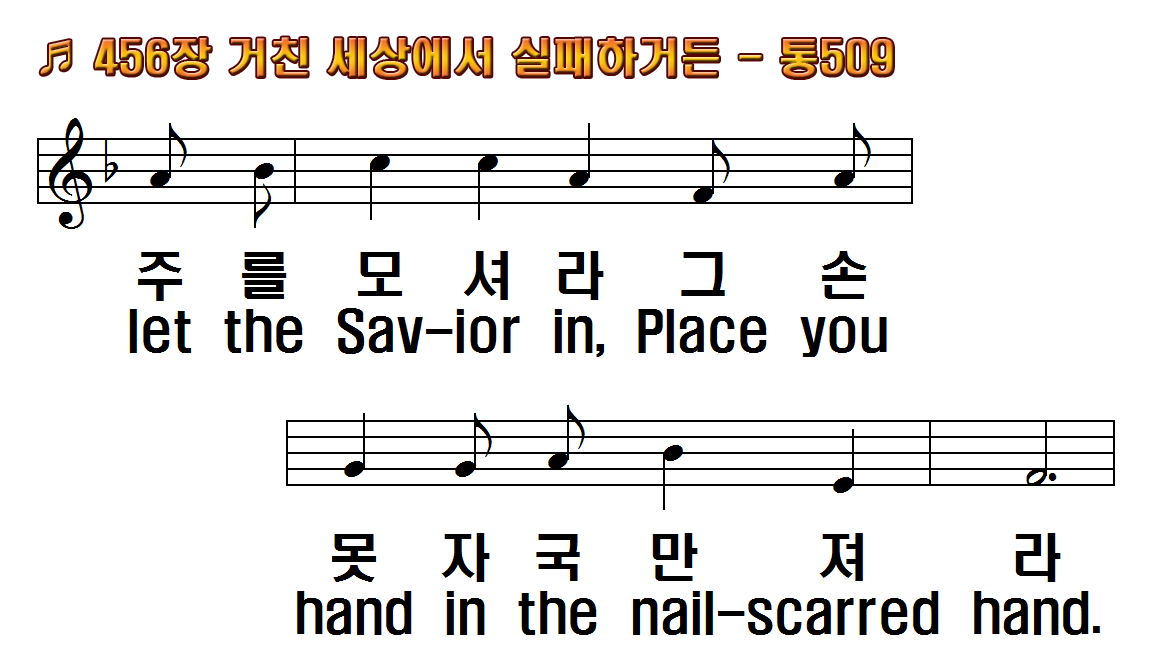 1.거친 세상에서 실패
2.네가 어둠 속을 걸어 갈
3.네가 부활의 주 따라
4.너의 죄악의 짐 무거울
후.그 손 못 자국 만져라
1.Have you failed in
2.Are you walking alone
3.Would you follow the
4.Is your soul burdened
R.Place you hand in the
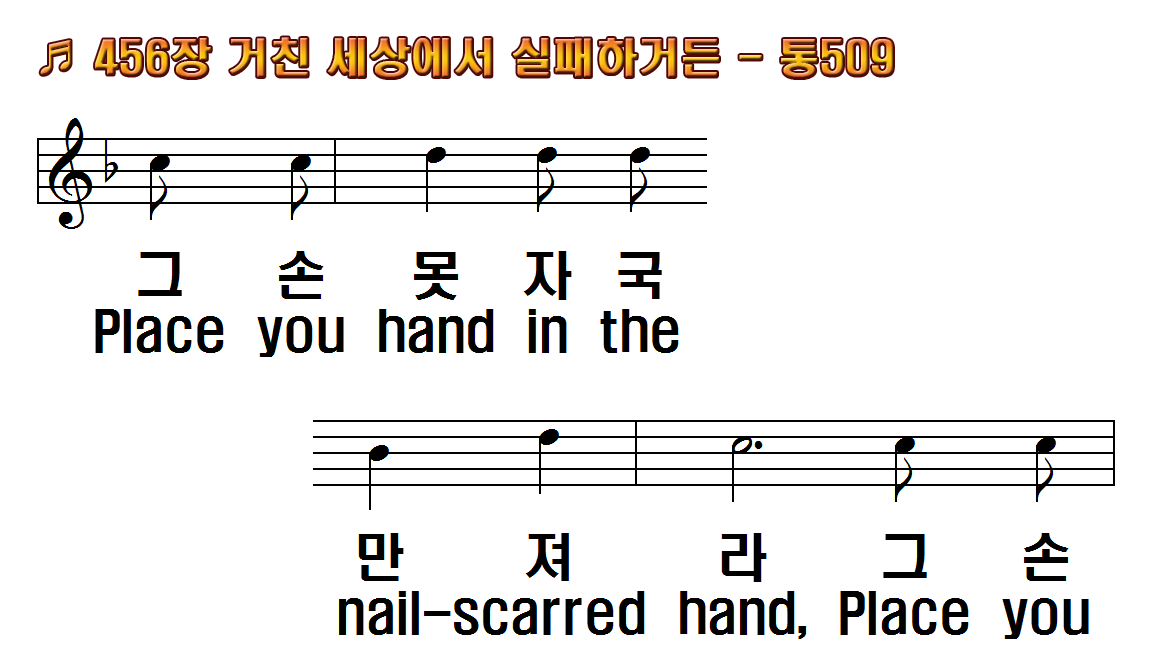 1.거친 세상에서 실패
2.네가 어둠 속을 걸어 갈
3.네가 부활의 주 따라
4.너의 죄악의 짐 무거울
후.그 손 못 자국 만져라
1.Have you failed in
2.Are you walking alone
3.Would you follow the
4.Is your soul burdened
R.Place you hand in the
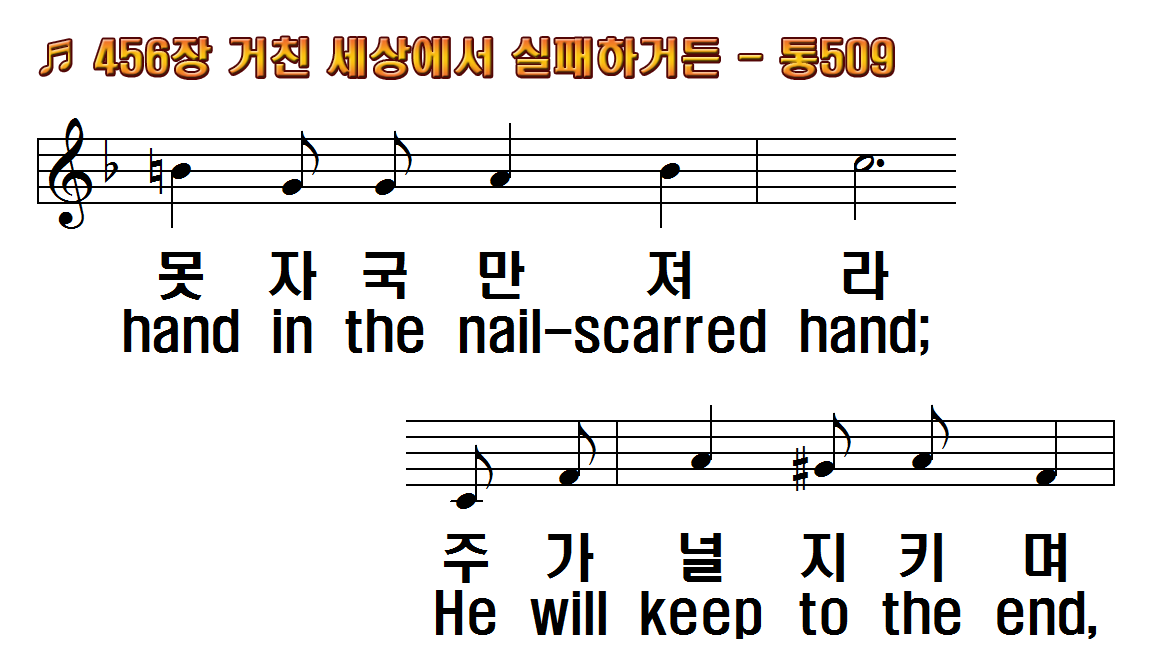 1.거친 세상에서 실패
2.네가 어둠 속을 걸어 갈
3.네가 부활의 주 따라
4.너의 죄악의 짐 무거울
후.그 손 못 자국 만져라
1.Have you failed in
2.Are you walking alone
3.Would you follow the
4.Is your soul burdened
R.Place you hand in the
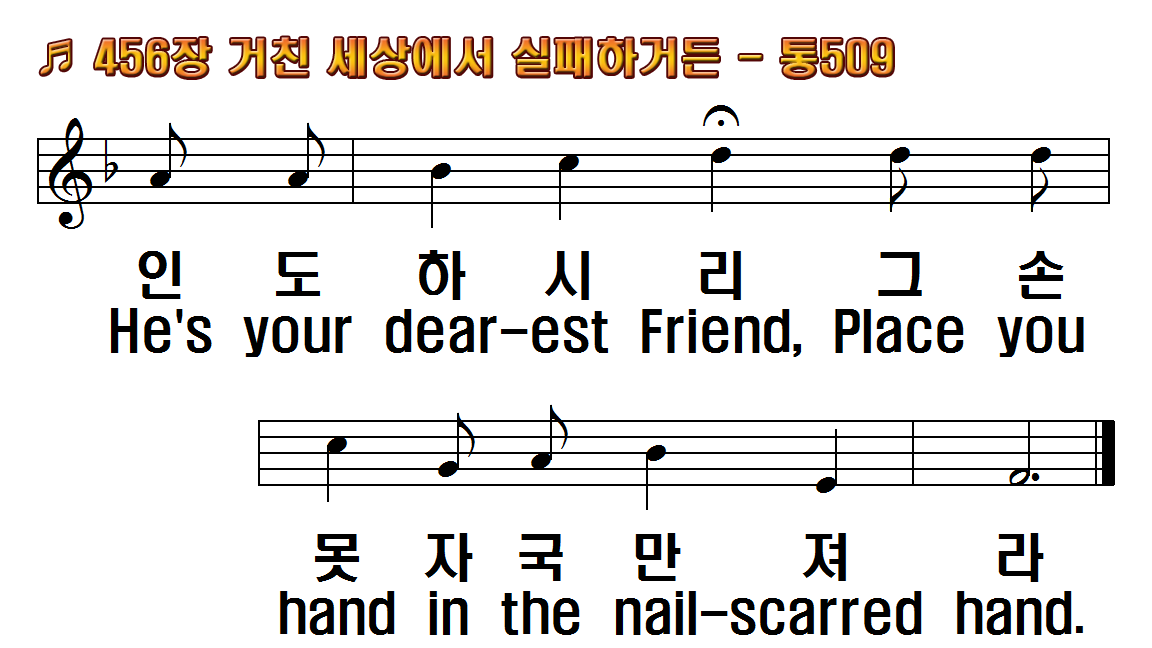 1.거친 세상에서 실패
2.네가 어둠 속을 걸어 갈
3.네가 부활의 주 따라
4.너의 죄악의 짐 무거울
후.그 손 못 자국 만져라
1.Have you failed in
2.Are you walking alone
3.Would you follow the
4.Is your soul burdened
R.Place you hand in the
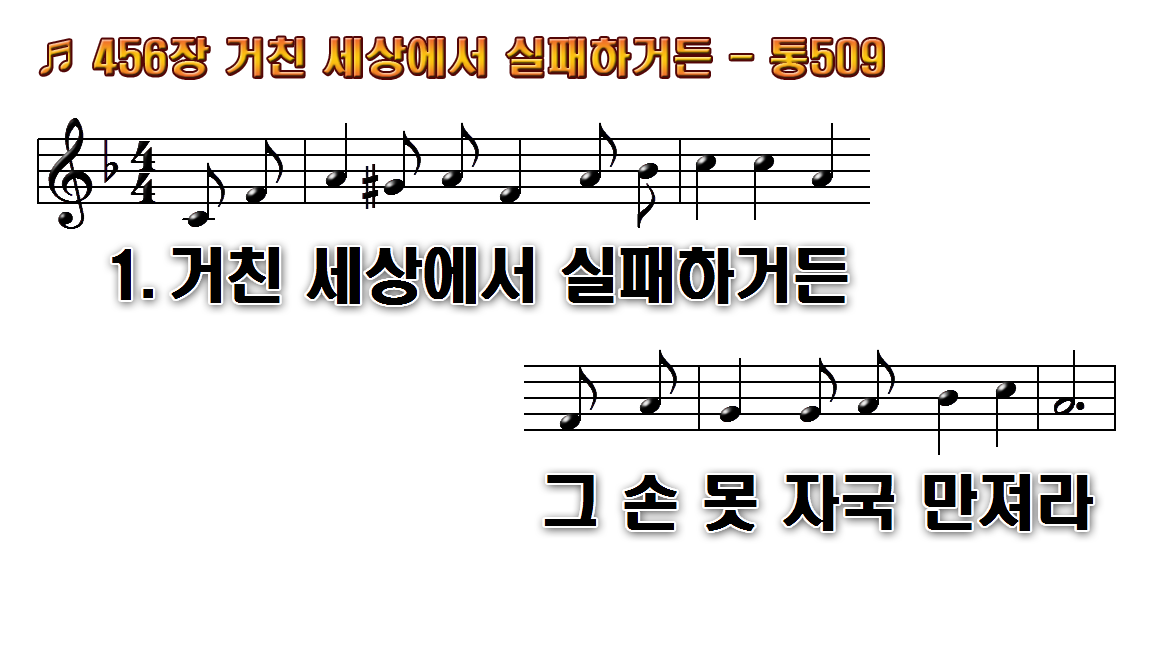 1.거친 세상에서 실패
2.네가 어둠 속을 걸어갈
3.네가 부활의 주 따라
4.너의 죄악의 짐 무거울
후.그 손 못 자국 만져라
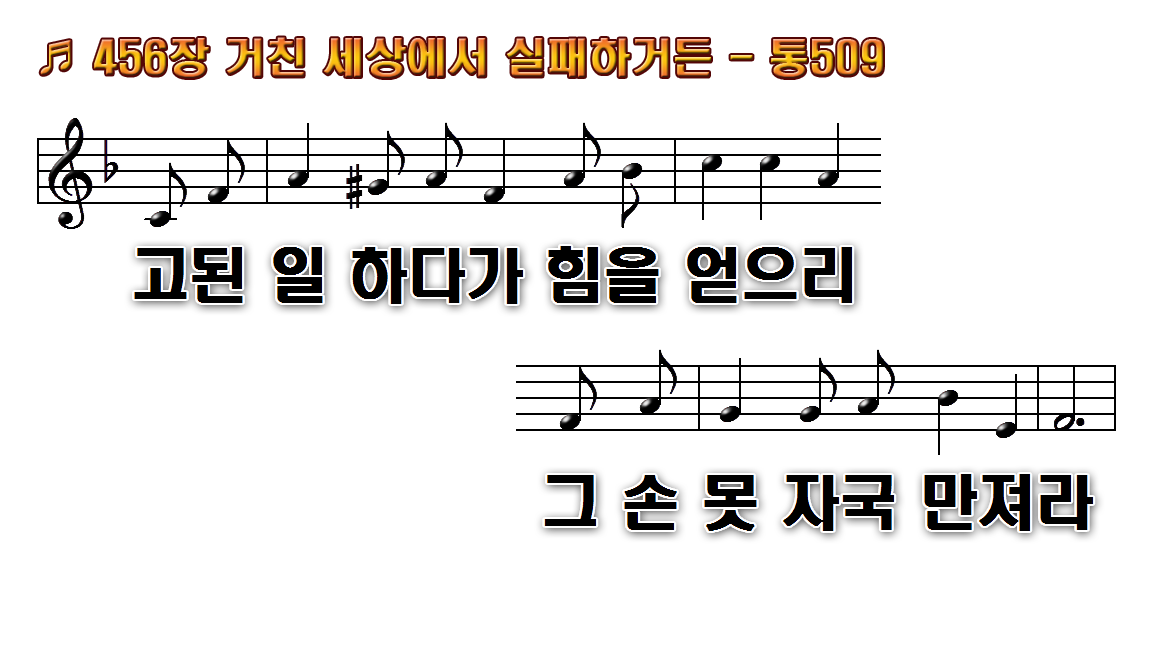 1.거친 세상에서 실패
2.네가 어둠 속을 걸어갈
3.네가 부활의 주 따라
4.너의 죄악의 짐 무거울
후.그 손 못 자국 만져라
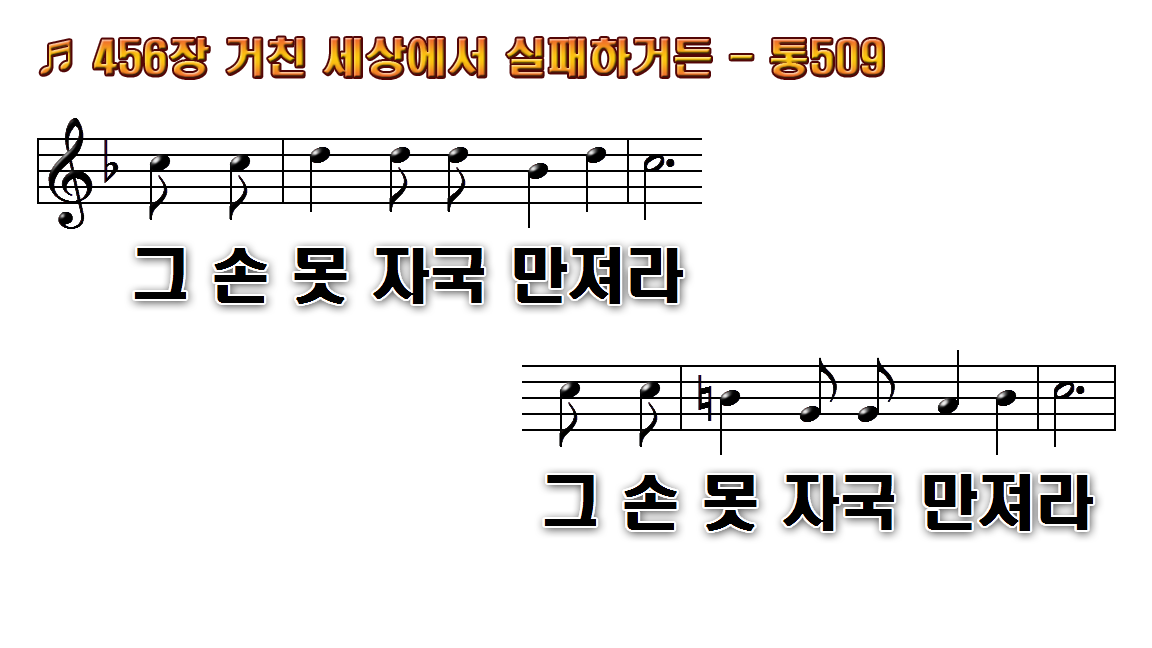 1.거친 세상에서 실패
2.네가 어둠 속을 걸어갈
3.네가 부활의 주 따라
4.너의 죄악의 짐 무거울
후.그 손 못 자국 만져라
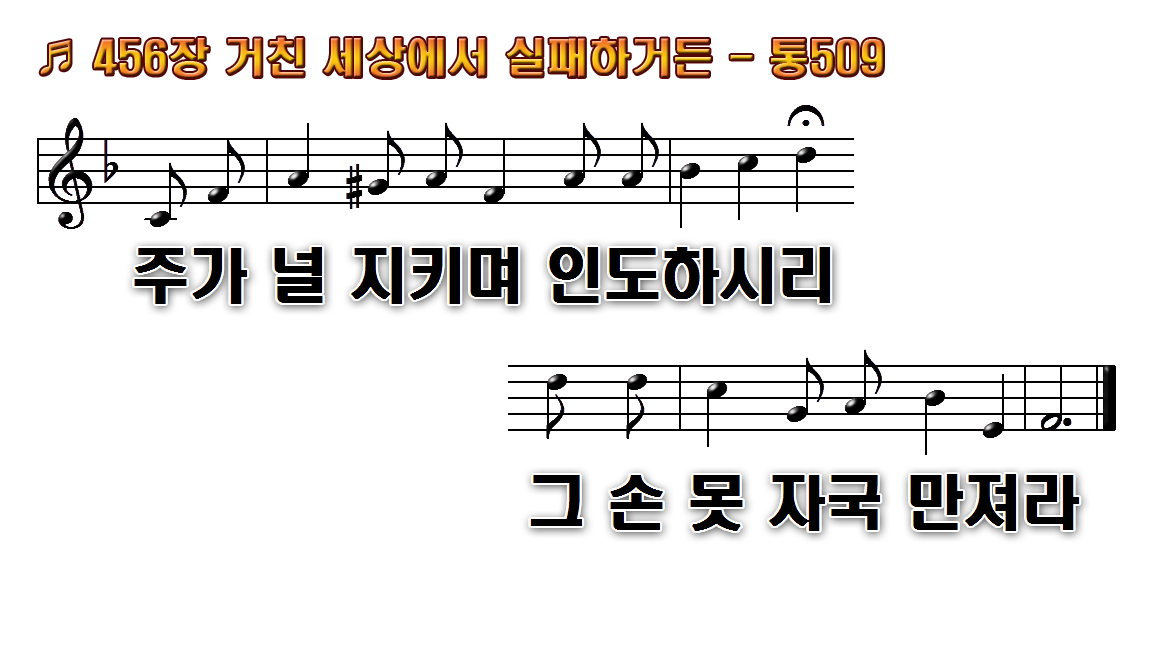 1.거친 세상에서 실패
2.네가 어둠 속을 걸어갈
3.네가 부활의 주 따라
4.너의 죄악의 짐 무거울
후.그 손 못 자국 만져라
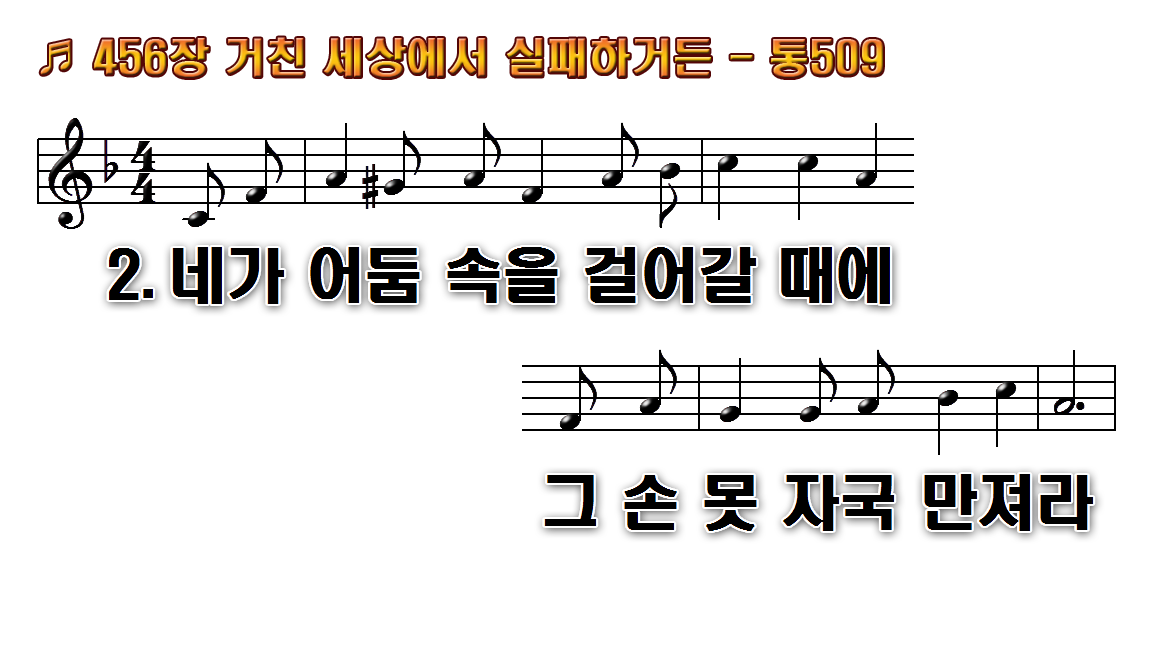 1.거친 세상에서 실패
2.네가 어둠 속을 걸어갈
3.네가 부활의 주 따라
4.너의 죄악의 짐 무거울
후.그 손 못 자국 만져라
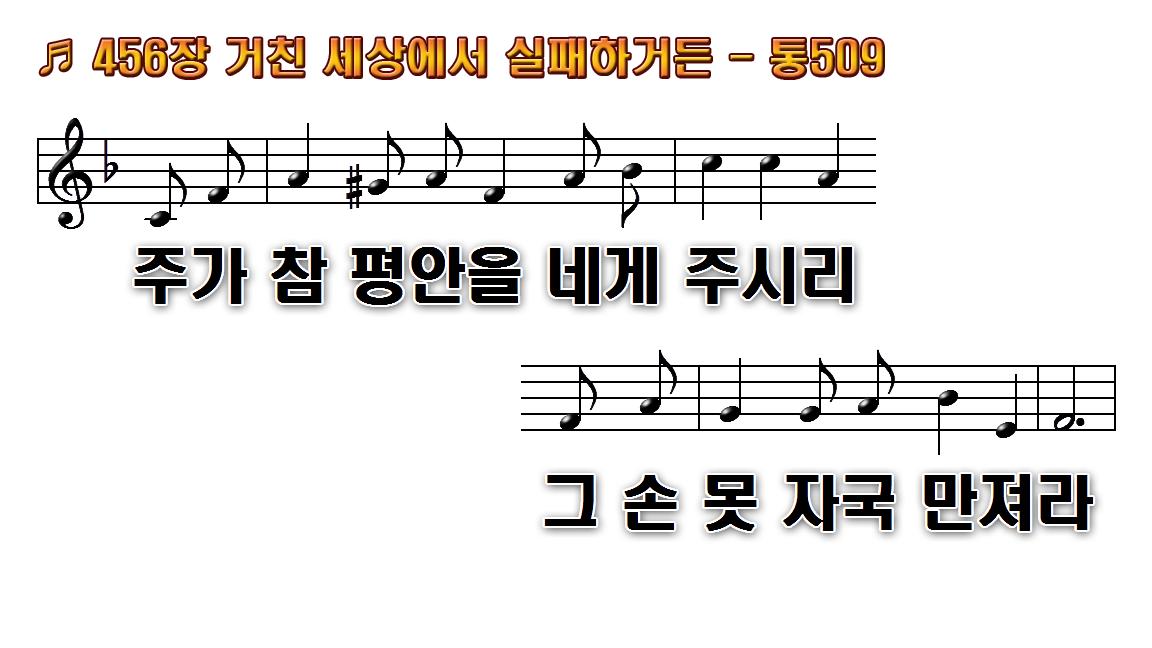 1.거친 세상에서 실패
2.네가 어둠 속을 걸어갈
3.네가 부활의 주 따라
4.너의 죄악의 짐 무거울
후.그 손 못 자국 만져라
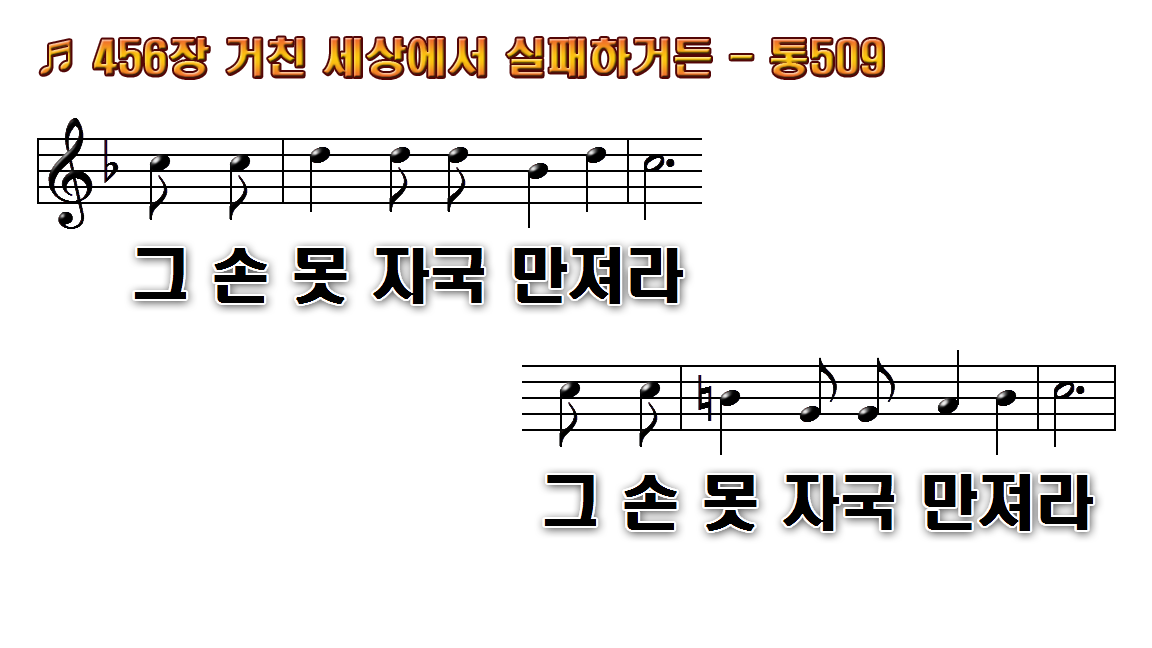 1.거친 세상에서 실패
2.네가 어둠 속을 걸어갈
3.네가 부활의 주 따라
4.너의 죄악의 짐 무거울
후.그 손 못 자국 만져라
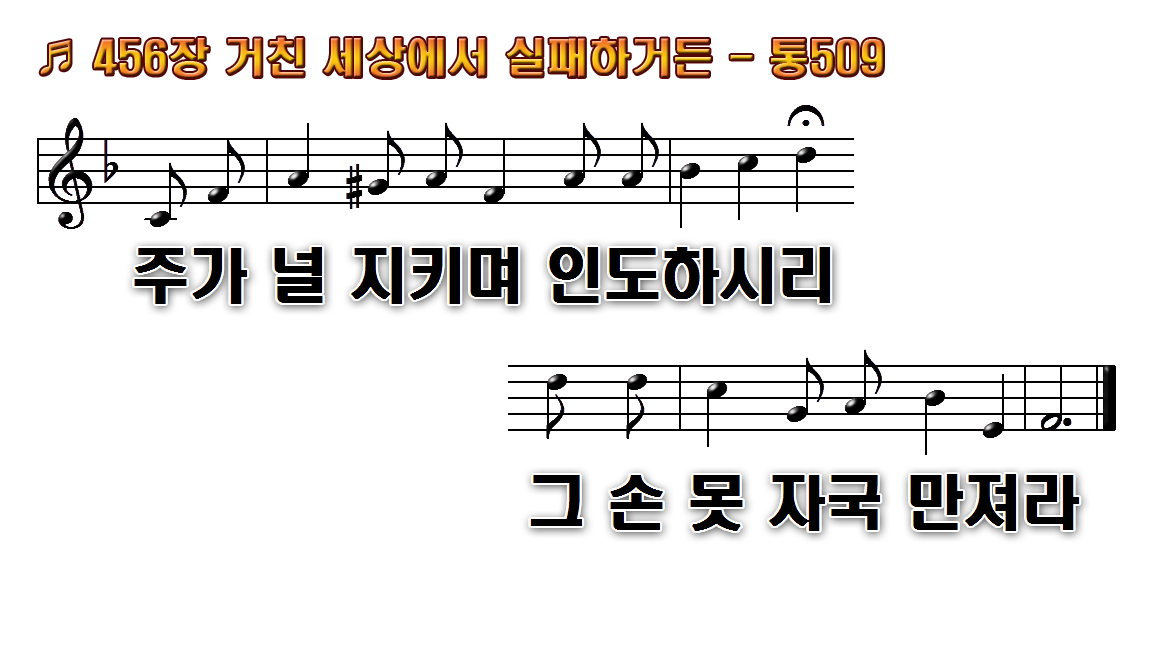 1.거친 세상에서 실패
2.네가 어둠 속을 걸어갈
3.네가 부활의 주 따라
4.너의 죄악의 짐 무거울
후.그 손 못 자국 만져라
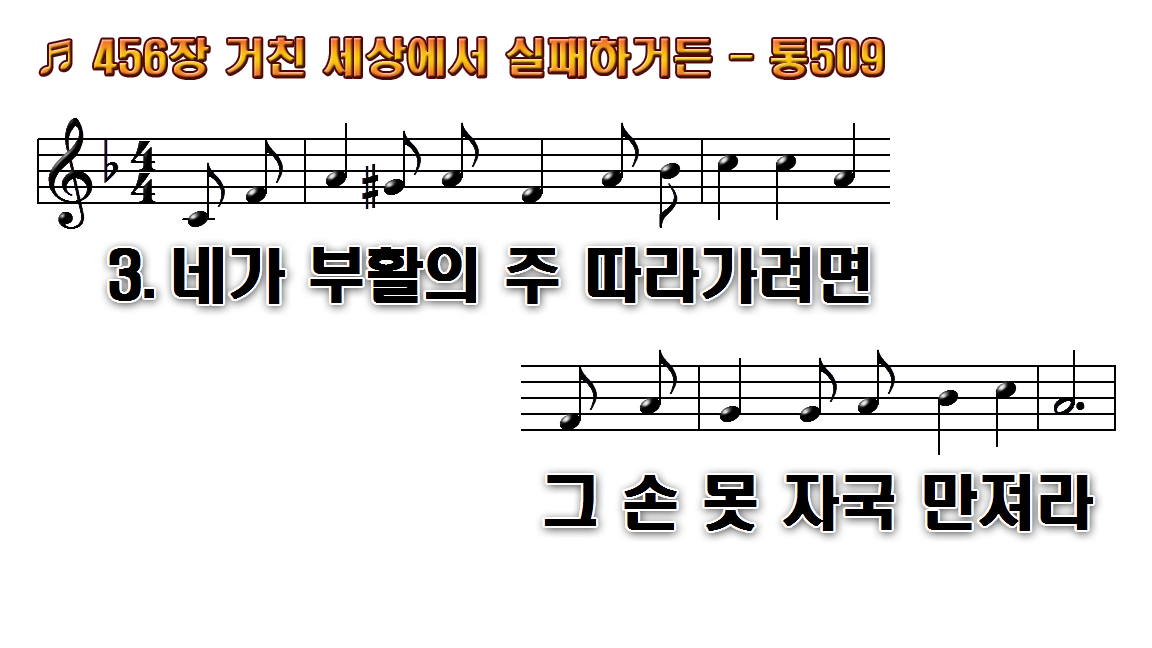 1.거친 세상에서 실패
2.네가 어둠 속을 걸어갈
3.네가 부활의 주 따라
4.너의 죄악의 짐 무거울
후.그 손 못 자국 만져라
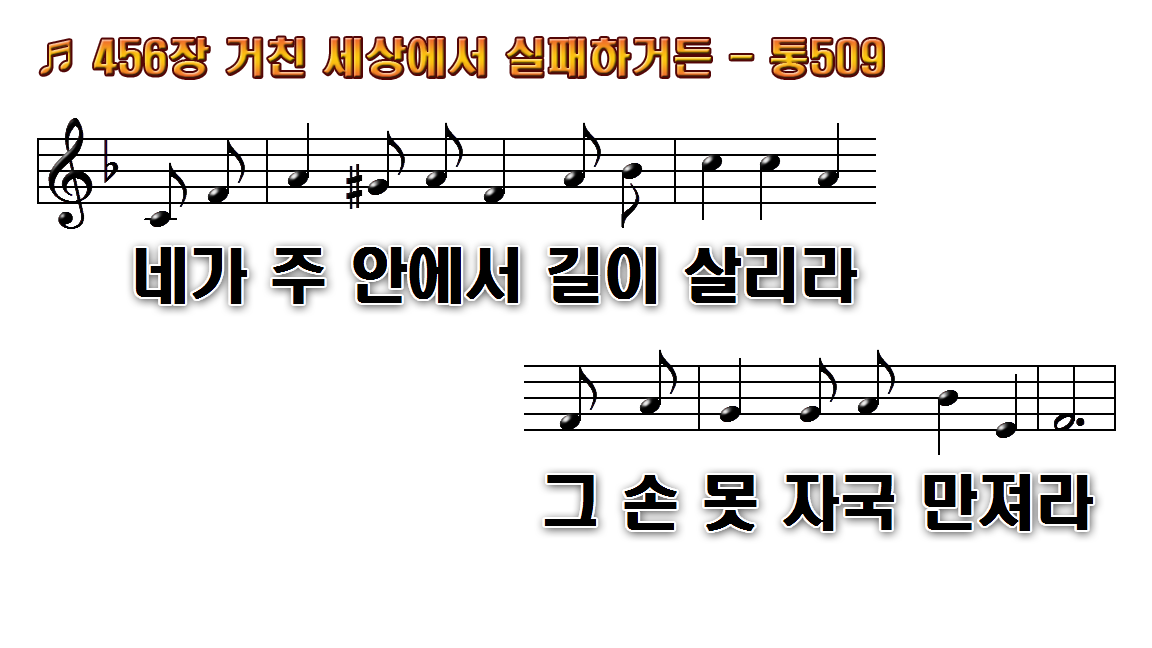 1.거친 세상에서 실패
2.네가 어둠 속을 걸어갈
3.네가 부활의 주 따라
4.너의 죄악의 짐 무거울
후.그 손 못 자국 만져라
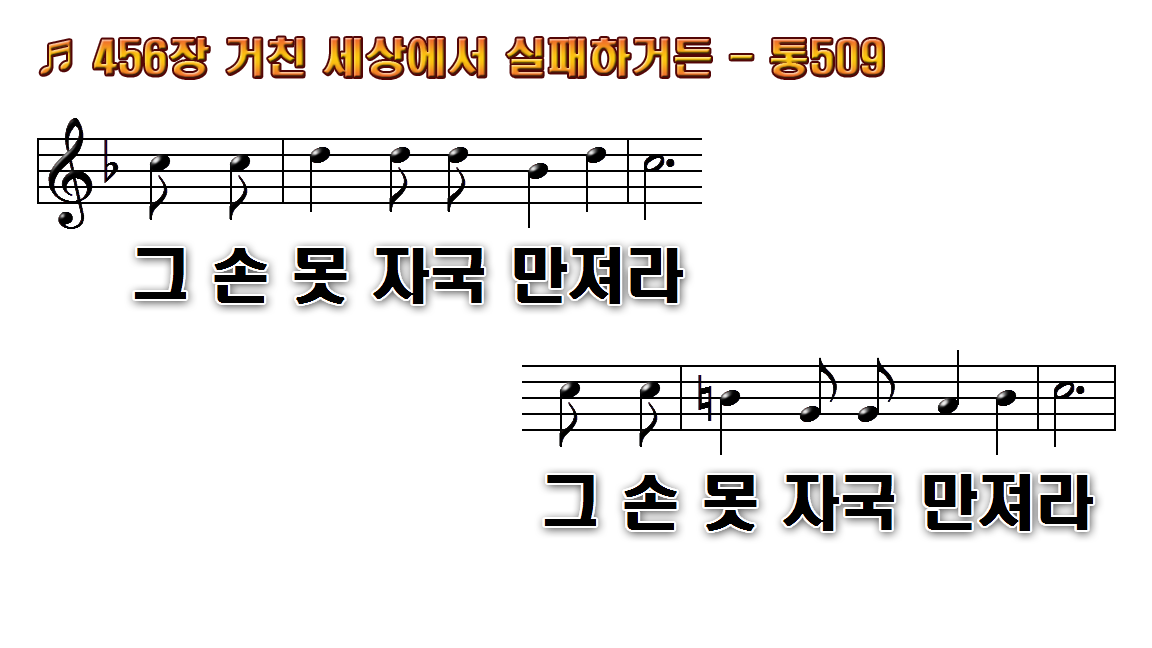 1.거친 세상에서 실패
2.네가 어둠 속을 걸어갈
3.네가 부활의 주 따라
4.너의 죄악의 짐 무거울
후.그 손 못 자국 만져라
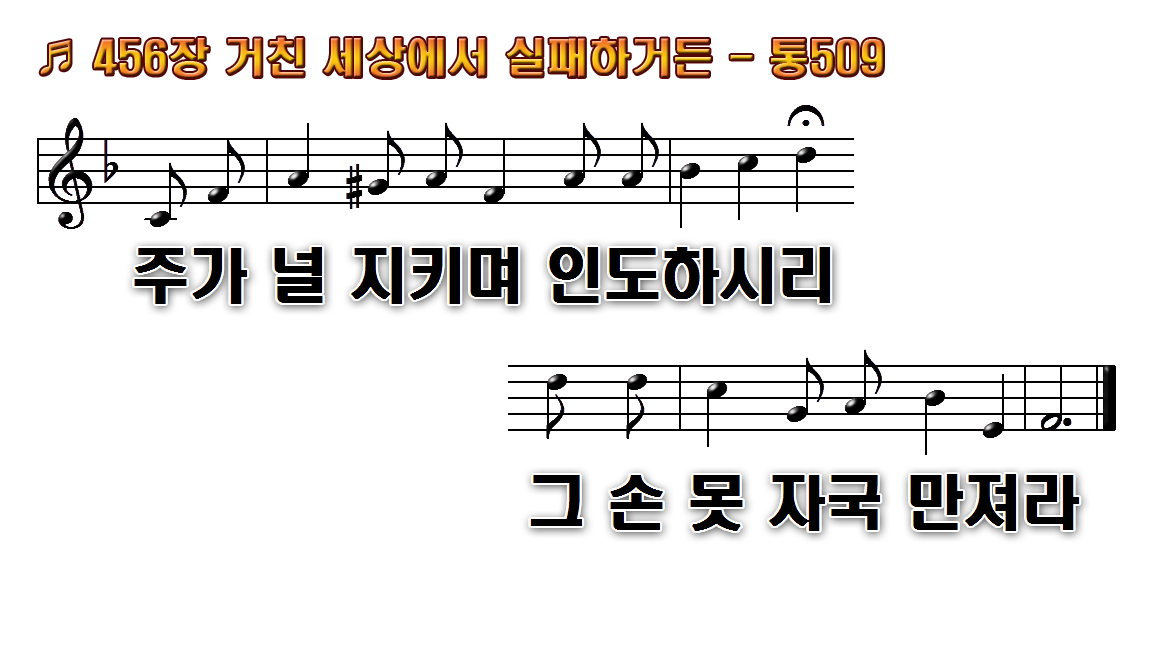 1.거친 세상에서 실패
2.네가 어둠 속을 걸어갈
3.네가 부활의 주 따라
4.너의 죄악의 짐 무거울
후.그 손 못 자국 만져라
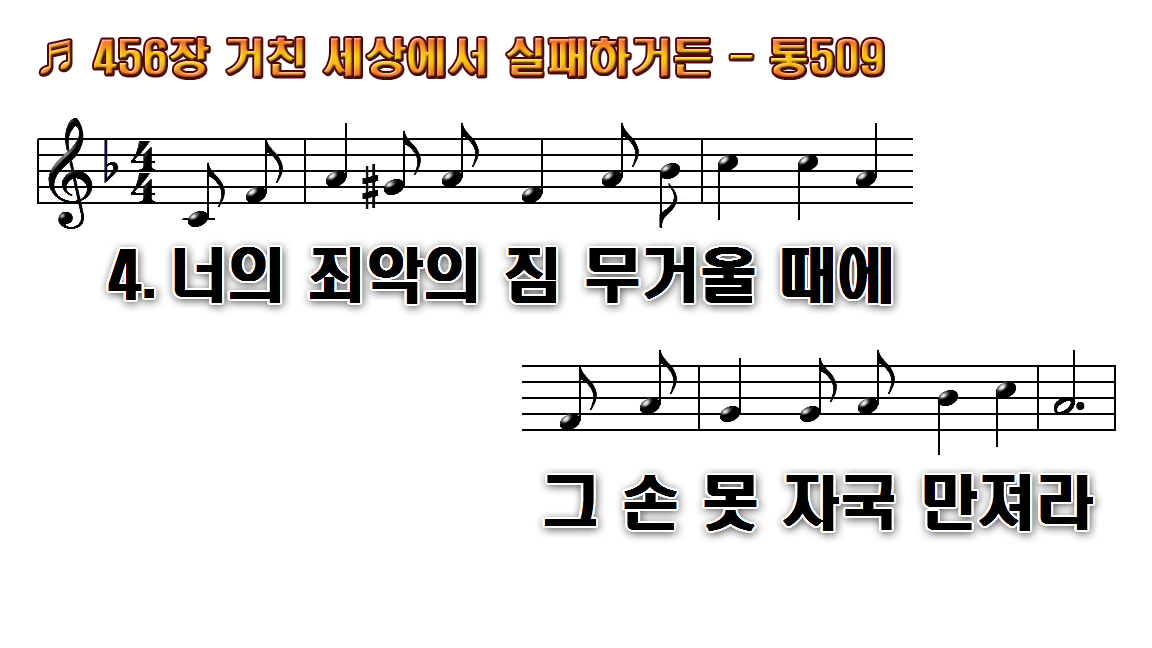 1.거친 세상에서 실패
2.네가 어둠 속을 걸어갈
3.네가 부활의 주 따라
4.너의 죄악의 짐 무거울
후.그 손 못 자국 만져라
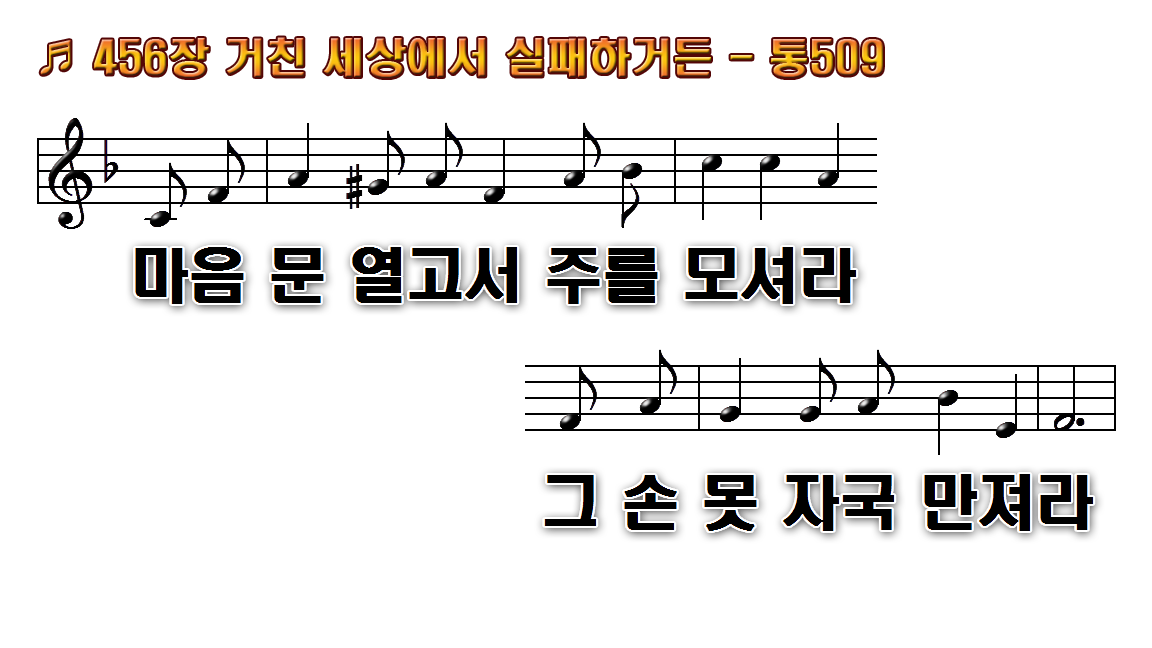 1.거친 세상에서 실패
2.네가 어둠 속을 걸어갈
3.네가 부활의 주 따라
4.너의 죄악의 짐 무거울
후.그 손 못 자국 만져라
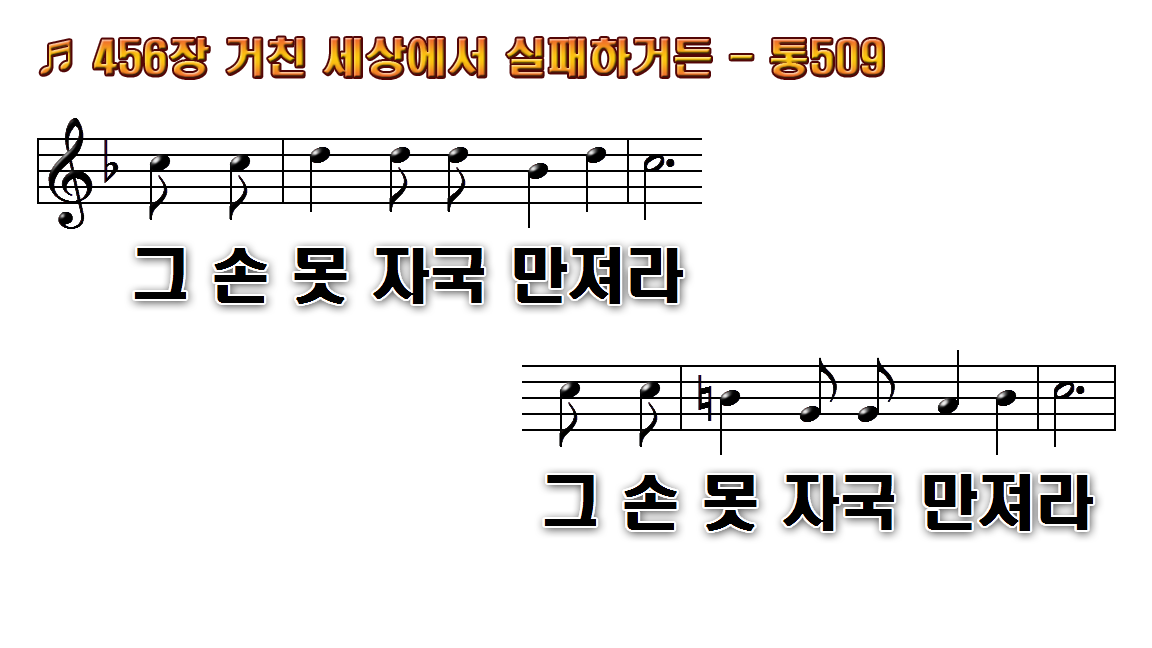 1.거친 세상에서 실패
2.네가 어둠 속을 걸어갈
3.네가 부활의 주 따라
4.너의 죄악의 짐 무거울
후.그 손 못 자국 만져라
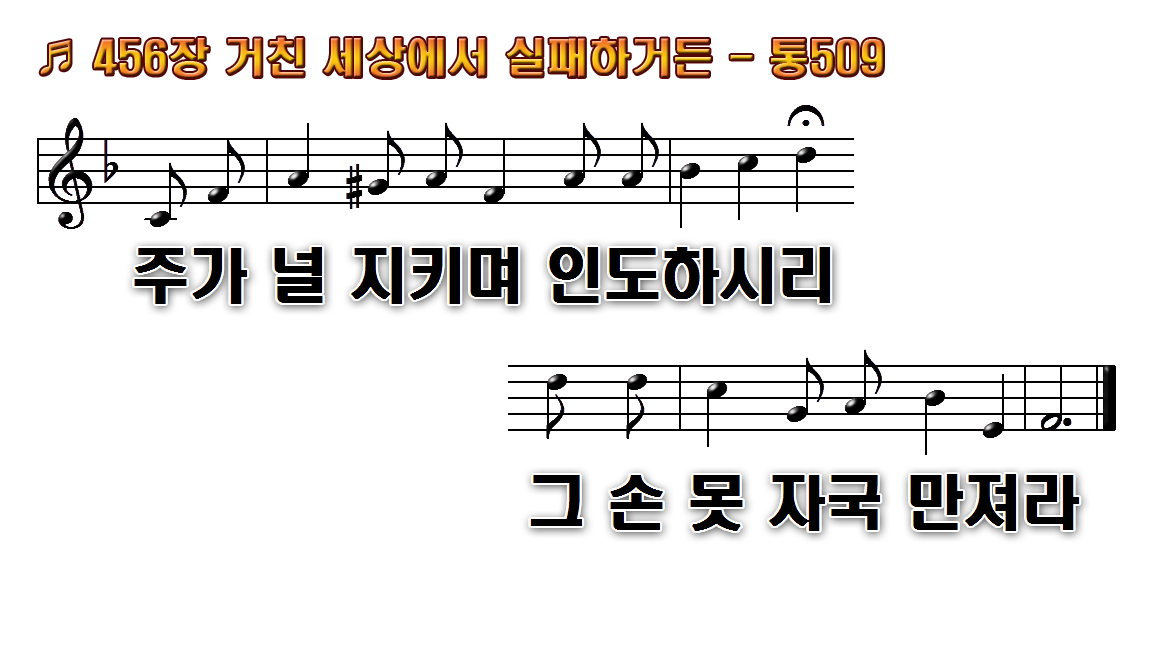 1.거친 세상에서 실패
2.네가 어둠 속을 걸어갈
3.네가 부활의 주 따라
4.너의 죄악의 짐 무거울
후.그 손 못 자국 만져라